Martius – März – March – Март
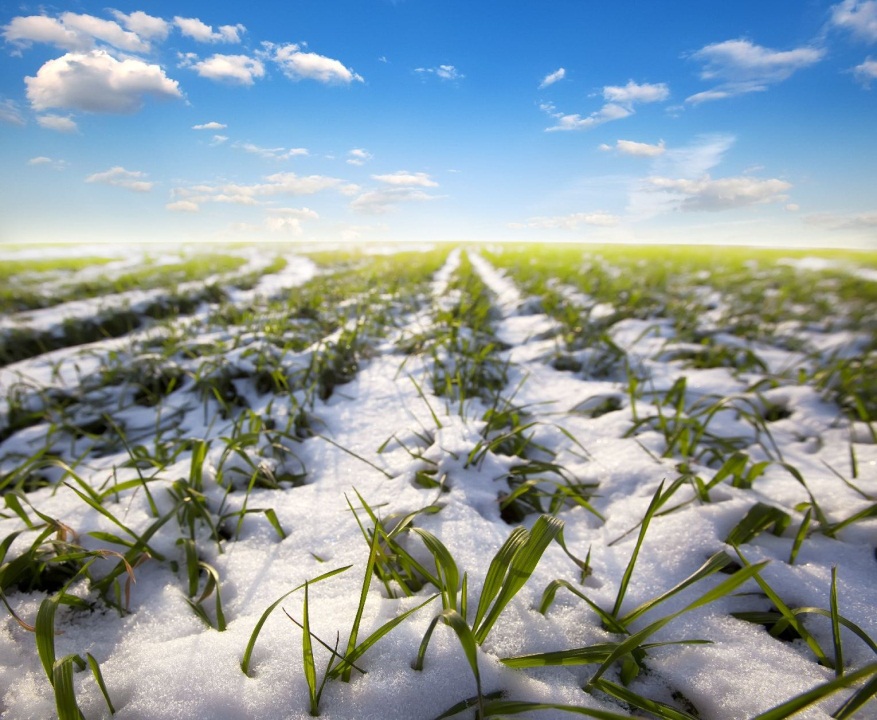 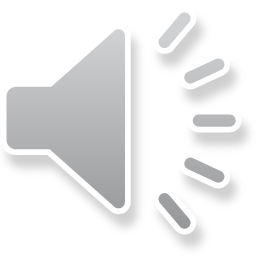 marzec
Aprilis – April – April – Апрель
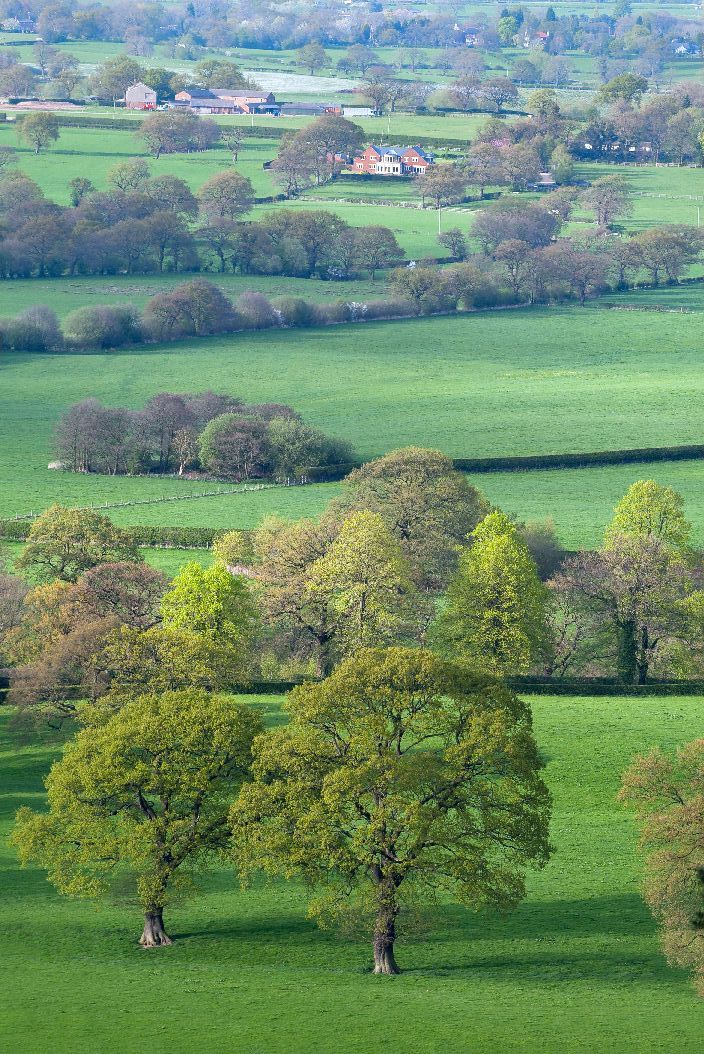 kwiecień
Maius – Mai – May – Май
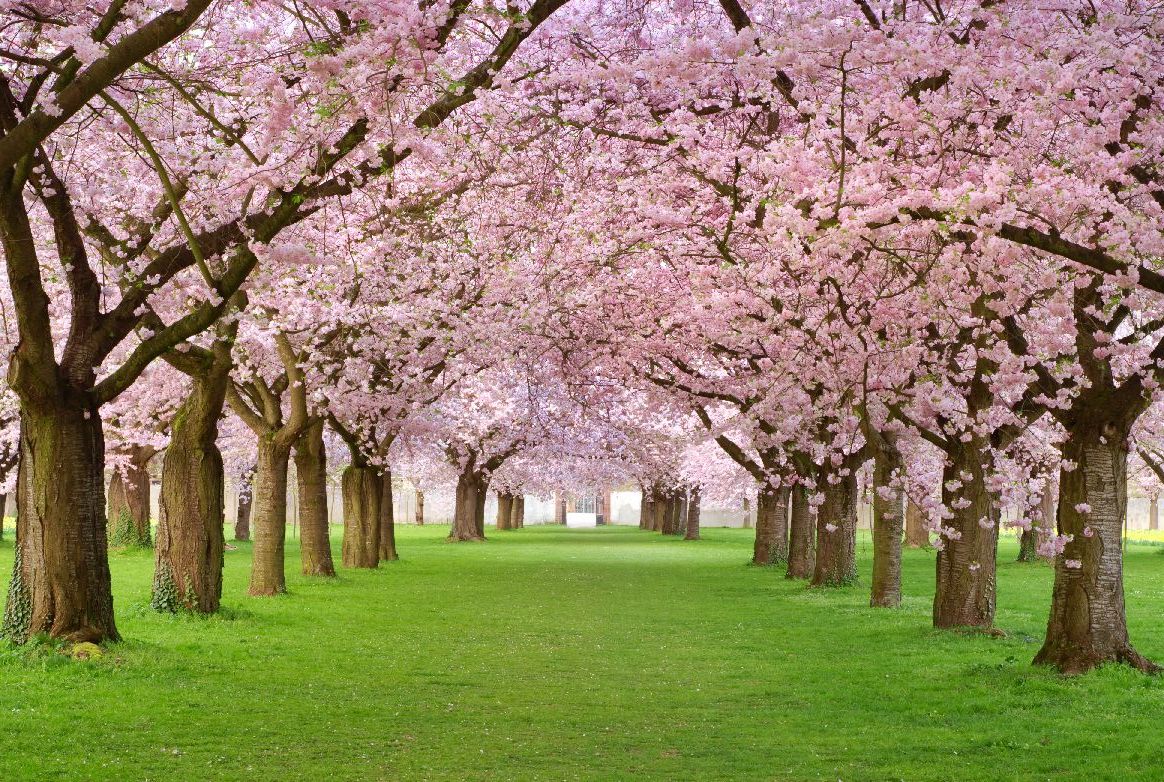 maj
Iunius – Juni – June – Июнь
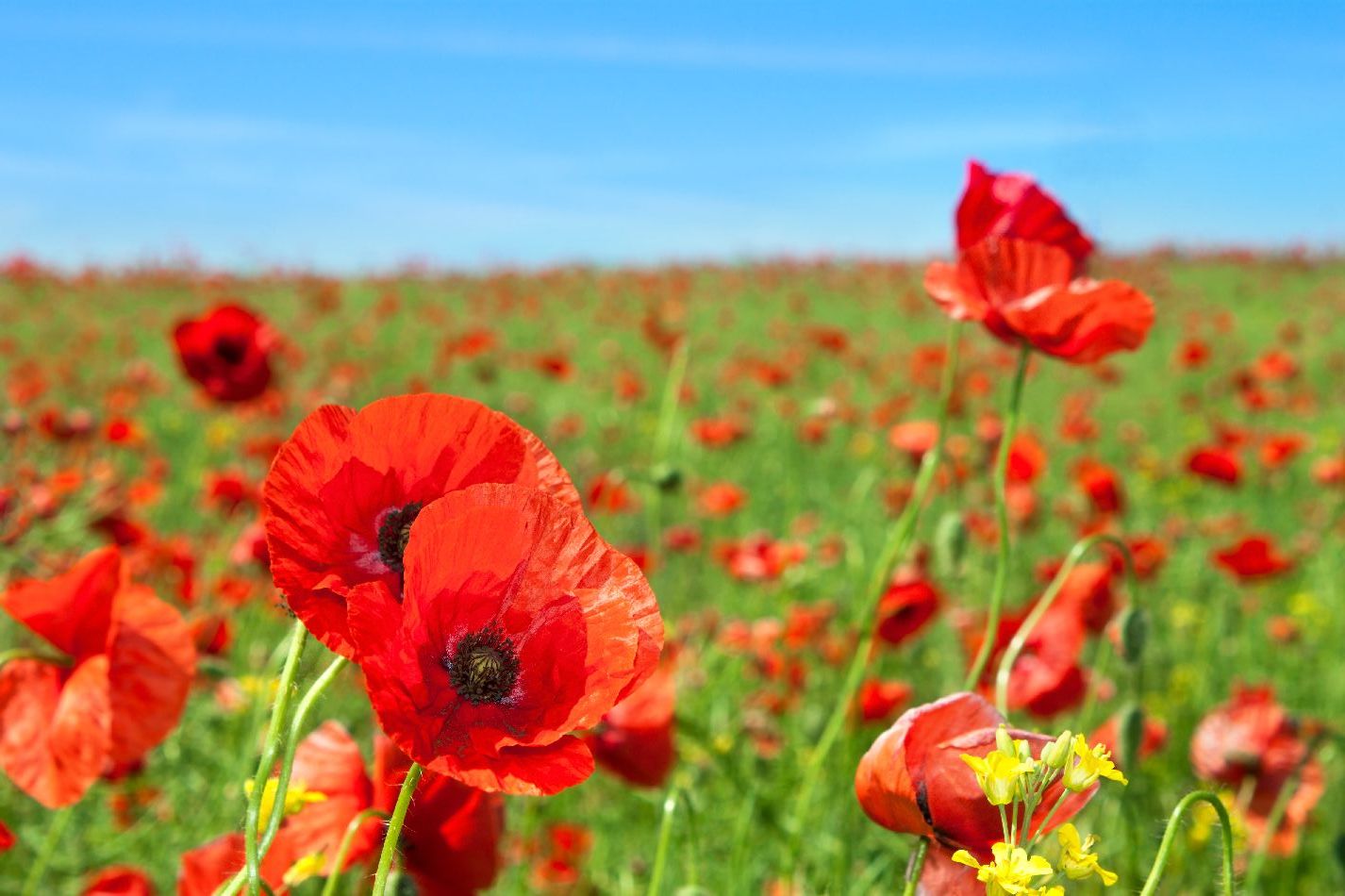 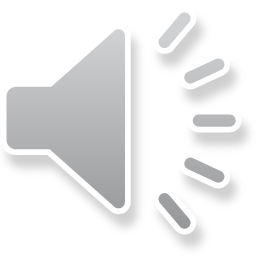 czerwiec
Iulius – Juli – July – Июль
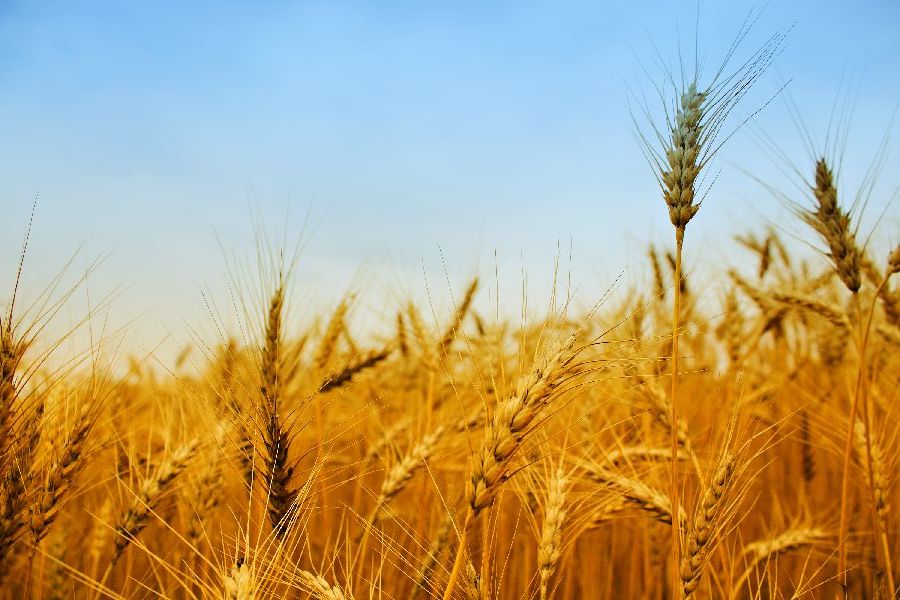 lipiec
Augustus – August – August – Август
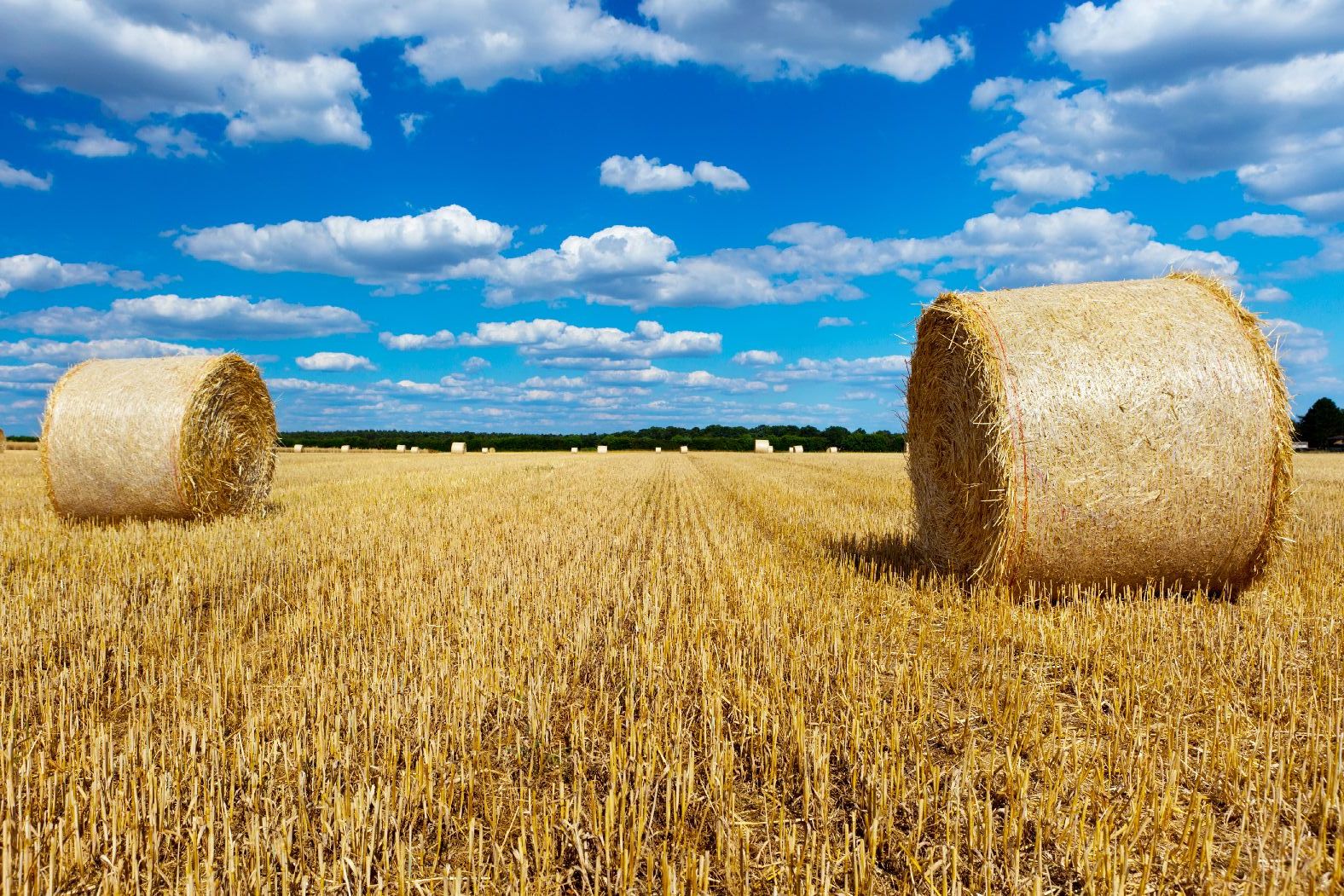 sierpień
[Speaker Notes: Polska nazwa pochodzi od używanego w żniwach sierpa.

Łacińska nazwa nadana została na cześć cesarza Oktawiana Augusta. Nazwę tę można spotkać w większości języków europejskich.]
September – September – September – Сентябрь
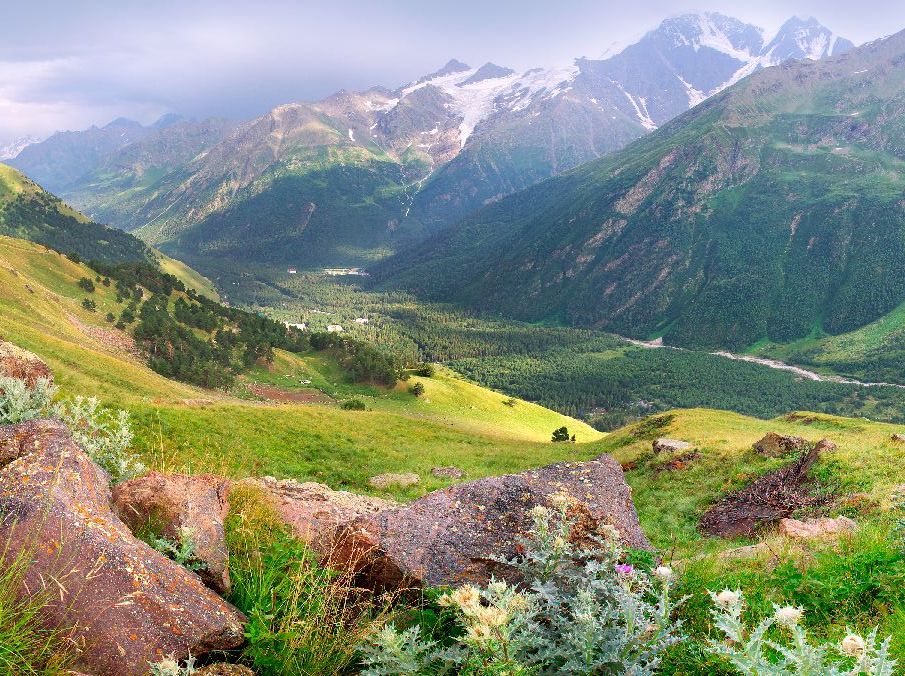 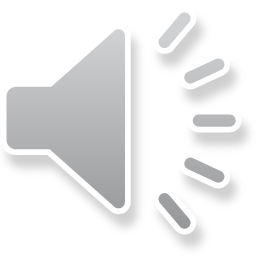 wrzesień
[Speaker Notes: W języku polskim nazwa miesiąca pochodzi od kwitnących w tym miesiącu wrzosów (wg Brücknera). 
Dawniej używano również nazwy pajęcznik od nici babiego lata. 

Pomimo tego, że wrzesień jest obecnie dziewiątym miesiącem w roku, jego łacińska nazwa oznacza „siódmy miesiąc” (bowiem we wczesnym kalendarzu rzymskim był siódmy z kolei). Nazwa ta została zapożyczona przez większość języków europejskich.

(na podstawie Wikipedii)]
October – Oktober – October – Октябрь
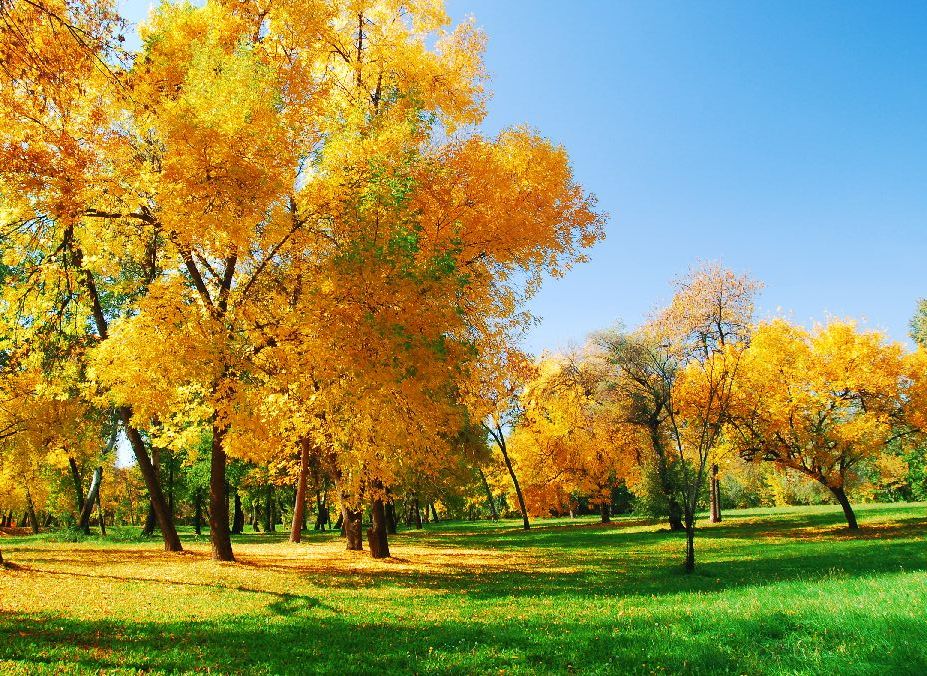 październik
November – November – November – Ноябрь
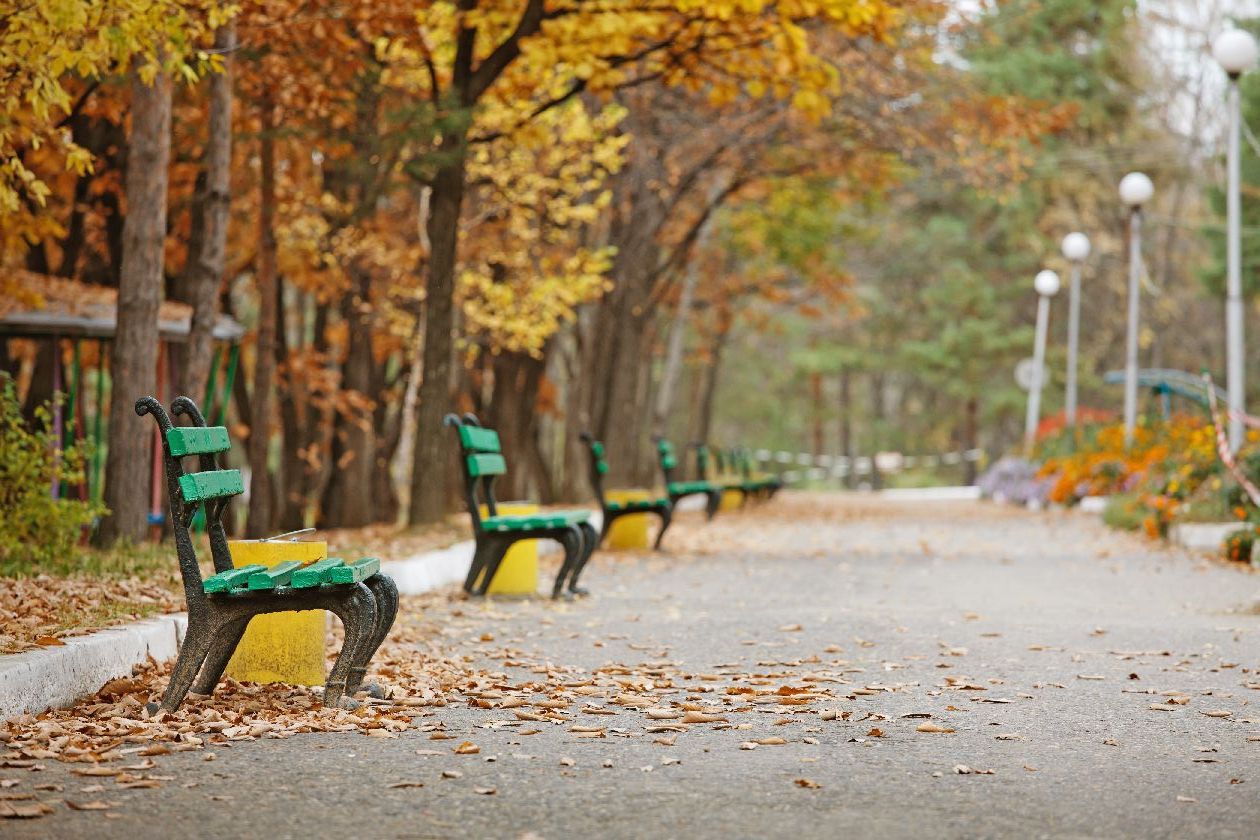 listopad
December – Dezember – December – Декабрь
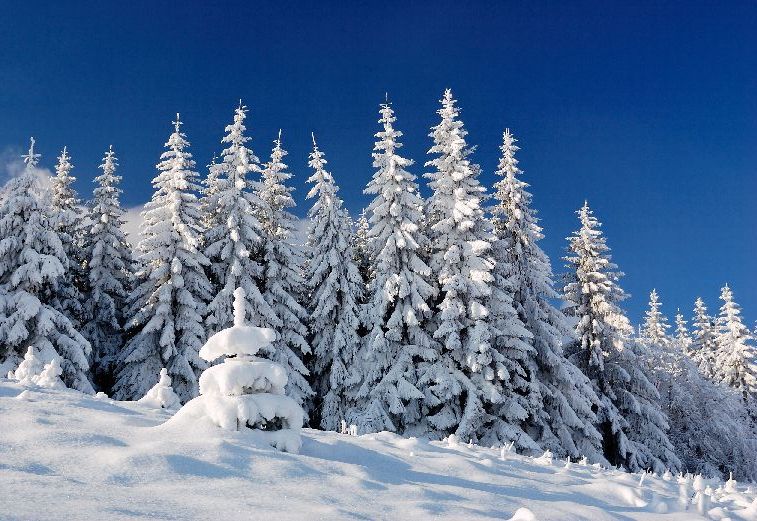 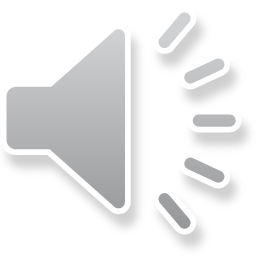 grudzień
Ianuarius – Januar – January – Январь
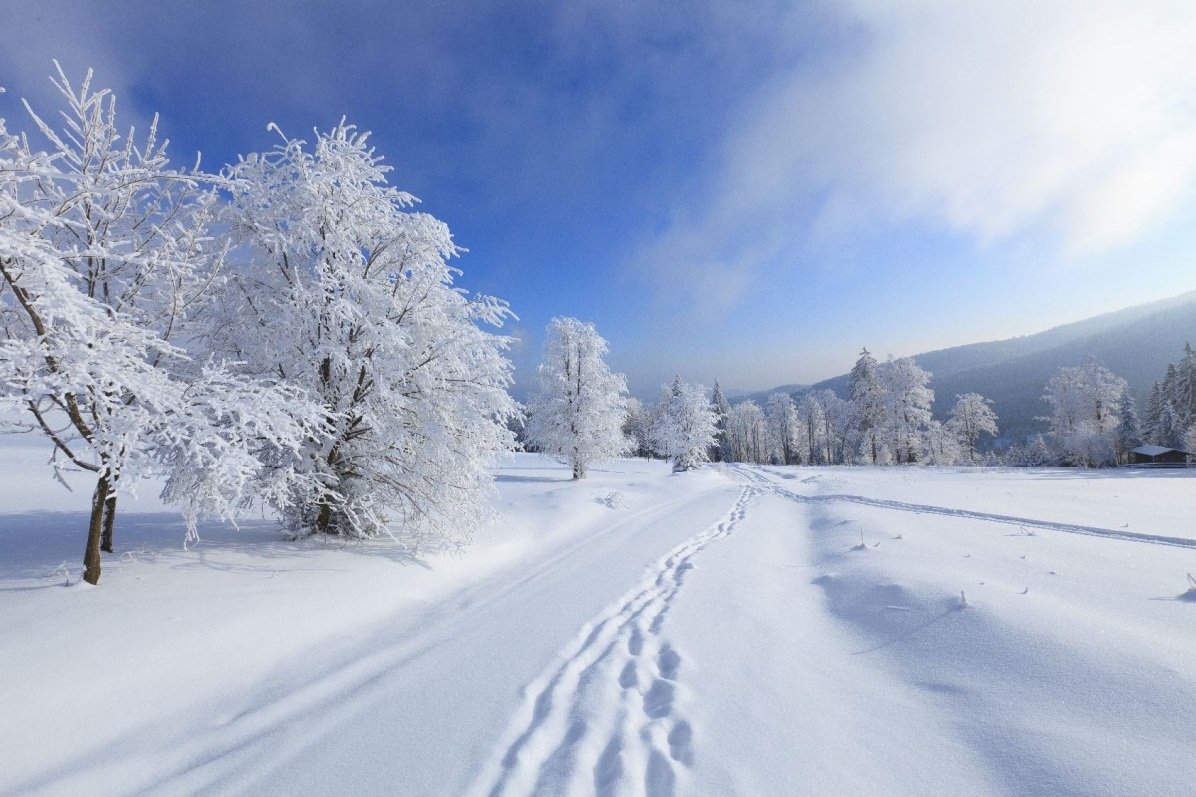 styczeń
Februarius - Februar – February – Февраль
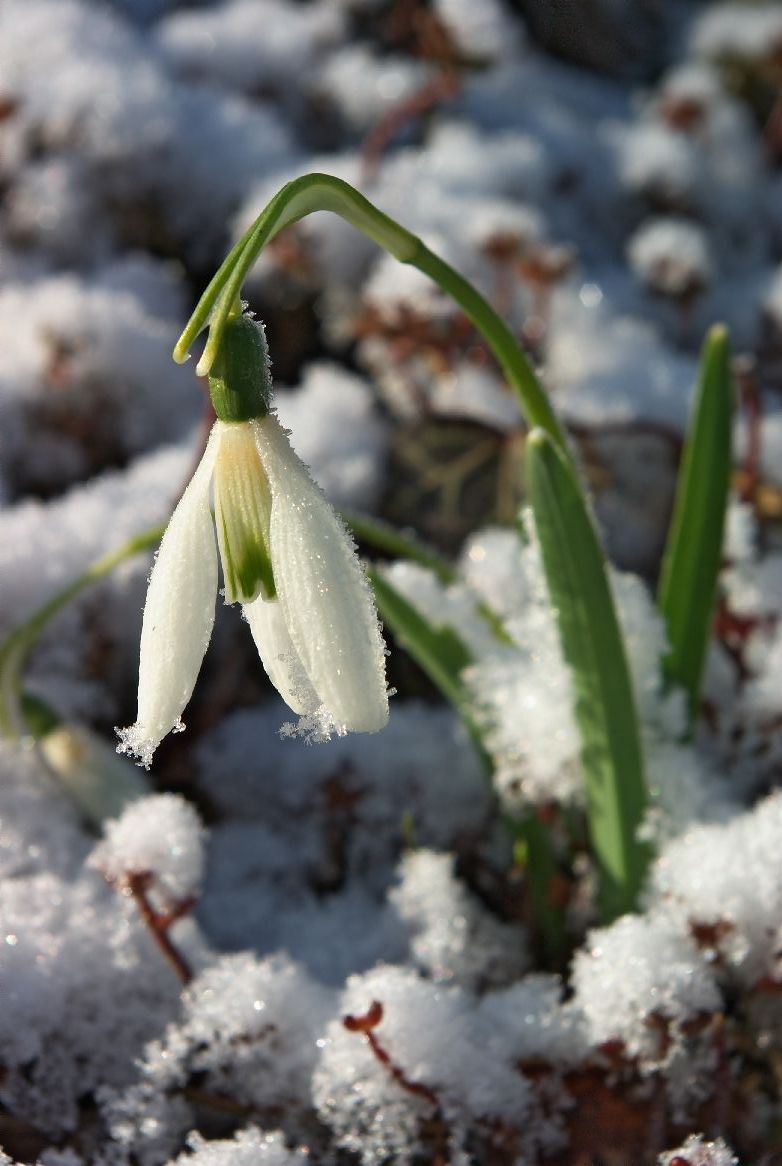 luty